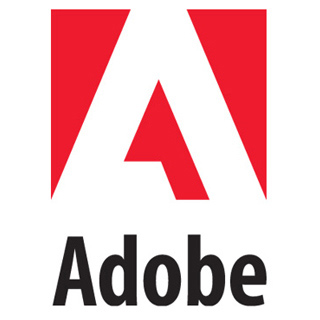 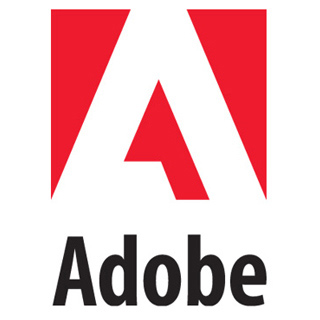 Introduction to Co-founders
John Warnock
Charles geschke
Bachelor of science in mathematics and philosophy
Ph.D. in electrical engineering
Master of Science in mathematics
CEO of adobe (retired in 2001)
Bachelor of arts in classics
Ph.D. in computer science
Master of Science in mathematics
CEO of adobe ()
John and Charles
Co founders of Adobe
Journey
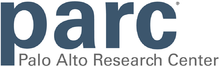 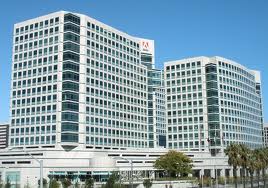 FEW Products
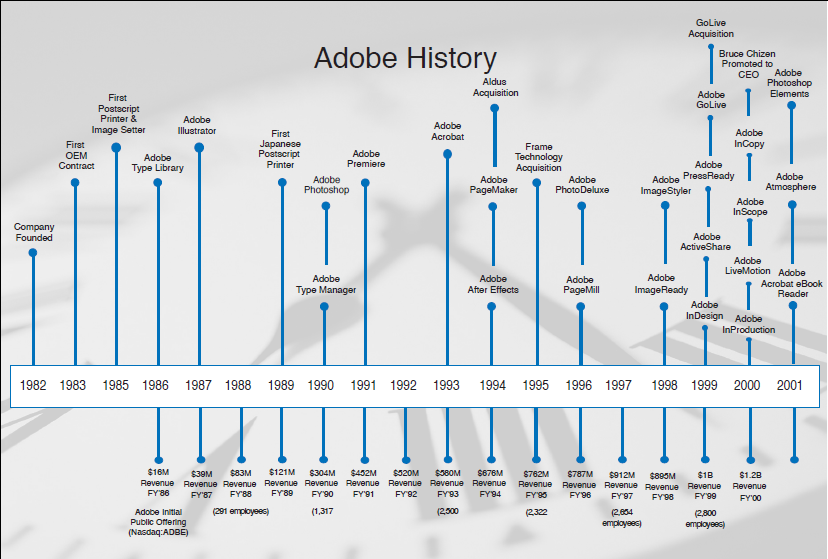 THANK   YOU